Уфк  по ульяновской области
Затраты по заимствованиям
Басырова Эльвира Рамилевна
Старший казначей Отдела  бюджетного учета и отчетности по операциям бюджетов
г. Ульяновск , октябрь 2020 год
www.roskazna.ru
Уфк  по ульяновской области
Нормативно-правовая база
Федеральный стандарт бухгалтерского учета государственных финансов «Затраты по заимствованиям» утвержден приказом Министерства финансов Российской Федерации от 15 ноября 2019 г №182.

Стандарт применяется при ведении бюджетного учета, бухгалтерского учета государственных (муниципальных) бюджетных и автономных учреждений с 1 января 2021 года, составлении, представлении, рассмотрении и утверждении бюджетной отчетности, бухгалтерской (финансовой) отчетности государственных (муниципальных) бюджетных и автономных учреждений начиная с отчетности за 2021 год.
1
Уфк  по ульяновской области
Требования стандарта
Федеральный стандарт бухгалтерского учета государственных финансов "Затраты по заимствованиям" (далее - Стандарт) разработан в целях обеспечения единства системы требований к бухгалтерскому учету государственных (муниципальных) бюджетных и автономных учреждений, бюджетному учету нефинансовых и финансовых активов и обязательств Российской Федерации, субъектов Российской Федерации и муниципальных образований, операций, изменяющих указанные нефинансовые и финансовые активы и обязательства (далее - бухгалтерский учет), формированию информации об объектах бухгалтерского учета, бухгалтерской (финансовой) отчетности государственных (муниципальных) бюджетных и автономных учреждений, бюджетной отчетности (далее - бухгалтерская (финансовая) отчетность).

Стандарт устанавливает единые требования к порядку признания затрат по государственному (муниципальному) долгу и затрат по заимствованиям учреждений, а также требования к информации об указанных затратах, раскрываемой в бухгалтерской (финансовой) отчетности.
2
В Стандарте используются следующие термины и их значения
Уфк  по ульяновской области
Затраты по заимствованиям - совокупность затрат по государственному (муниципальному) долгу, затрат по долговым обязательствам государственных (муниципальных) бюджетных и автономных учреждений, а также процентных расходов по иным долгосрочным бюджетным обязательствам, долгосрочным обязательствам государственных (муниципальных) бюджетных и автономных учреждений (далее - процентные расходы по долгосрочным обязательствам).
Затраты по долговым обязательствам государственных (муниципальных) бюджетных и автономных учреждений - совокупность затрат по обслуживанию долговых обязательств государственных (муниципальных) бюджетных и автономных учреждений (расходов бюджетных и автономных учреждений по выплате процентов по долговым обязательствам), и прочих затрат по долговым обязательствам государственных (муниципальных) бюджетных  и автономных  учреждений
Прочие затраты по долговым обязательствам государственных (муниципальных) бюджетных и автономных учреждений - прочие затраты, непосредственно связанные с получением кредита, займа за исключением общехозяйственных, административных и иных распределяемых затрат, а также пеней и штрафов, связанных с нарушением условий привлечения заимствований.  

Включают в том числе:
затраты на юридические, консультационные и иные услуги, связанные с заключением кредитного договора, договора займа
затраты, связанные с оформлением кредитного договора, договора займа
затраты, связанные с оформлением кредитного договора, договора займа
3
Уфк  по ульяновской области
В Стандарте используются следующие термины и их значения
Затраты по государственному (муниципальному) долгу - совокупность затрат по обслуживанию государственного (муниципального) долга и прочих затрат по государственному (муниципальному) долгу
Затраты по обслуживанию государственного (муниципального) долга - осуществляемые за счет средств соответствующего бюджета затраты
Прочие затраты по государственному (муниципальному) долгу - иные расходы бюджета, непосредственно связанные с государственным (муниципальным) долгом, в том числе затраты на оплату услуг кредитных организаций или других специализированных финансовых организаций по выполнению ими функций генерального агента (агента) Правительства РФ, исполнительного органа государственной власти субъекта РФ, местной администрации в соответствии со статьей 119 Бюджетного кодекса РФ.
 Не включаются в состав прочих затрат по государственному (муниципальному) долгу пени и штрафы, связанные с нарушением условий привлечения заимствований.
по выплате процентов по государственным (муниципальным) долговым обязательствам
по выплате дисконта при погашении (выкупе) государственных (муниципальных) долговых обязательств
иные платежи по обслуживанию государственных (муниципальных) долговых обязательств
4
Уфк  по ульяновской области
В Стандарте используются следующие термины и их значения
Процентные расходы по долгосрочным обязательствам - часть платежа поставщику (подрядчику, исполнителю) за поставленные товары, выполненные работы (ее результаты), оказанные услуги по договорам, предусматривающим условие отсрочки платежа на период, превышающий 12 месяцев, рассчитываемая с учетом процентной ставки, заложенной в долгосрочном обязательстве, на дату признания долгосрочного обязательства, а также процентные расходы, входящие в состав арендных платежей согласно федеральному стандарту бухгалтерского учета для организаций государственного сектора "Аренда"
Процентная ставка, заложенная в долгосрочном обязательстве - процентная ставка, отражающая разновременную (относящуюся к разным временным периодам (годам) ценность денежных средств, определяемая с учетом условий договора поставки товаров, выполнения работ, оказания услуг, либо, в тех случаях, когда она не указана как условие договора по оплате обязательств, применяемая в значении, равном действующей на дату признания обязательства ключевой ставке Банка России.
5
Признание (принятие к бухгалтерскому учету) затрат по заимствованиям
Уфк  по ульяновской области
Затраты по заимствованиям признаются в бухгалтерском учете одновременно с признанием  
                    соответствующих им обязательств.

                  
                    Обязательство по обслуживанию полученных заимствований отражается в бухгалтерском учете 
                    обособленно от основной суммы обязательства по полученным заимствованиям.
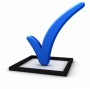 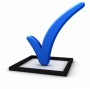 Включение затрат по заимствованиям в стоимость фактически произведенных капитальных вложений, формирующих первоначальную стоимость нефинансового актива, создаваемого с привлечением заимствований, приостанавливается в случае, если строительство (создание) объекта временно приостановлено на срок более трех месяцев при условии, что такой объект продолжает соответствовать критериям признания актива. В указанном случае затраты по заимствованиям признаются в составе финансового результата текущего отчетного периода. В случае, если временное приостановление осуществляется в соответствии с технологией строительства (создания), включение затрат в стоимость нефинансового актива, создаваемого с привлечением заимствований, не приостанавливается.
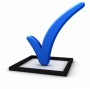 6
Признание (принятие к бухгалтерскому учету) затрат по заимствованиям
Уфк  по ульяновской области
Прочие затраты по государственному (муниципальному) долгу и прочие затраты по долговым обязательствам государственных (муниципальных) бюджетных и автономных учреждений признаются в составе расходов будущих периодов, с последующим включением в состав фактически произведенных капитальных вложений либо в состав расходов текущего периода в соответствии с положениями:
Затраты по заимствованиям, понесенные после признания объекта капитальных вложений в составе основных средств (нематериальных активов или прочих нефинансовых активов), признаются в составе финансового результата текущего отчетного периода.
Затраты по заимствованиям, привлекаемым бюджетными и автономными учреждениями, непосредственно относящиеся к приобретению, строительству или производству нефинансового актива, создаваемого с привлечением заимствований, включаются в сумму фактически произведенных капитальных вложений, формирующих первоначальную стоимость указанного актива.
Затраты по заимствованиям признаются в составе расходов текущего периода ежемесячно в течение срока заимствования, исходя из принципа равномерности признания доходов и расходов, допущения временной определенности фактов хозяйственной жизни и с учетом условий заимствования, за исключением случаев:
в соответствии с требованиями, предусмотренными нормативными правовыми актами, регулирующими ведение бухгалтерского учета и составление бухгалтерской (финансовой) отчетности, включаются в сумму фактически произведенных капитальных вложений в нефинансовые активы, создаваемые с привлечением заимствований
7
Раскрытие информации в бухгалтерской
(финансовой) отчетности
Уфк  по ульяновской области
В бухгалтерской (финансовой) отчетности субъекта учета раскрывается следующая информация:
8